CHEMICAL EQUATIONS AND REACTIONS
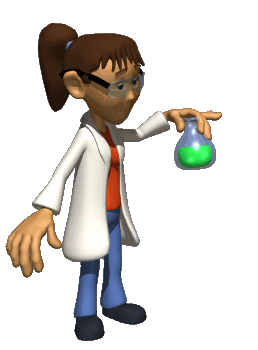 Part I: Chemical rxns Basics, energy, types of Rxns, Balancing Rxns
CHEMICAL REACTIONSTERMS
REACTANTS  - Original substance(s) entering into a chemical reaction

PRODUCTS – The resulting substance(s) from a chemical reaction

CHEMICAL EQUATIONS – Use symbols and formulas to represent & identify the relative amounts of reactants & products in a chemical reaction
CHEMICAL REACTIONSTERMS
REACTANTS           PRODUCTS

Ex.  Chemical Equation
         CH4   +  O2         CO2    +   H2O
            reactants                  products
Signs of Chemical Rxns
Evolution of (you make) heat or light
Production of a gas (fizzy bubbles)
Formation of a Precipitate (the rxn vessel becomes cloudy)
Color Change
INDICATIONS OF A CHEMICAL REACTION
Evolution of heat and light
	1.  gives evidence of energy being released
   
   2.  exothermic reaction
INDICATIONS OF A CHEMICAL REACTION
Production of a gas

Example:

FeS (aq) + H2SO4   FeSO4  +  H2S (g)↑
INDICATIONS OF A CHEMICAL REACTION
Formation of a precipitate
          A precipitate is a solid that is 
          produced in a chemical reaction

Example:
BaCl2 + Na2SO4  NaCl(aq) + BaSO4(s)↓
Energy and Reactions
Energy must be added to break bonds

Energy is released when bonds are formed


Total Energy of Reactants=Total Energy of Products
Endothermic vs Exothermic
Endothermic
Exothermic
A chemical reaction that requires heat
More energy is needed to break the bonds in the reactants than is given off by forming bonds in the products
Examples:  melting ice, photosynthesis, evaporating water, cooking an egg, baking bread
A chemical reaction that does not require heat
Heat is given off in the reaction as a product; heat is released to surrounding
More energy is released by forming products than is needed to break the bonds of the reactants
Examples: all combustion reactions, digestion, condensation, explosions
Reaction Profiles
Endothermic
Exothermic
Factors affecting Reaction Rate
Reaction rate-how fast the reaction goes from reactants to products
Factors affecting reaction rate
Temperature
Surface Area
Concentration
Pressure
Size and shape of molecules
Presence of a catalyst
Temperature and Surface Area
Temperature
Most reactions go faster at a higher temperature
This is because of the Kinetic theory
Higher temp means molecules going faster, more likely to collide
Surface Area
A large surface area speeds up reactions
Solids that have a large surface area react more quickly because more particles come in contact with the other reactants
Concentration and Pressure
Concentration
Most reactions go faster at a higher concentration (3% vs 30% solution)
Think of doing laundry
Pressure
Reactions are faster at a higher pressure
Gases are more concentrated at higher pressures because it has been squeezed into a smaller volume and have more collisions
Size/Shape and Catalysts
Size and Shape
Massive, Bulky molecules react slower
Because of Kinetic Molecular theory:
Bigger molecules move more slowly, collide less
Catalyst
A substance that changes the rate of a chemical rxn without being consumed 
Not reactants or products
Do not play a role in the equilbrium (we will get to this)
Catalysts
Catalysts: speed up reactions
Inhibitors: slow down reactions
Enzymes: biological catalysts
Ex. Lipase breaks down fat into smaller molecules
Substrate: the reactant in reactions catalyzed by enzymes
TYPES OF CHEMICAL REACTIONS
SYNTHESIS REACTIONS (COMPOSITION REACTIONS)

  Two or more substances combine to form a more complex product or substance

                    A  +  X      AX
Examples of Synthesis
4 Al  +  3 O2     2 Al2O3


          MgO  +  H2O     Mg(OH)2
TYPES OF CHEMICAL REACTIONS
DECOMPOSITION REACTIONS

  One substance breaks down to form two or more simpler substances.

                     AX         A  +  X
Examples of Decomposition
CaCO3        CaO   +  CO2

  2 NaCl     2 Na   +  Cl2
TYPES OF CHEMICAL REACTIONS
SINGLE-REPLACEMENT REACTIONS

   One substance is replaced in its compound by another substance

               A  +  BY        AY  +  B

               Y  +  BX        BY   +  X
TYPES OF CHEMICAL REACTIONS
DOUBLE-REPLACEMENT REACTIONS
  The ions of two compounds exchange place in an aqueous solution to form two new compounds

            AX  +   BY      AY  +  BX
Double Replacement Reactions
The ions of two compounds exchange places in an
aqueous solution to form two new compounds.
AX  +  BY    AY  +  BX
One of the compounds formed is usually a 
precipitate, an insoluble gas that bubbles out of
solution, or a molecular compound, usually water.
TYPES OF CHEMICAL REACTIONS
COMBUSITON REACTIONS

A substance combines with oxygen, releasing a large amount of energy in the form of light and heat
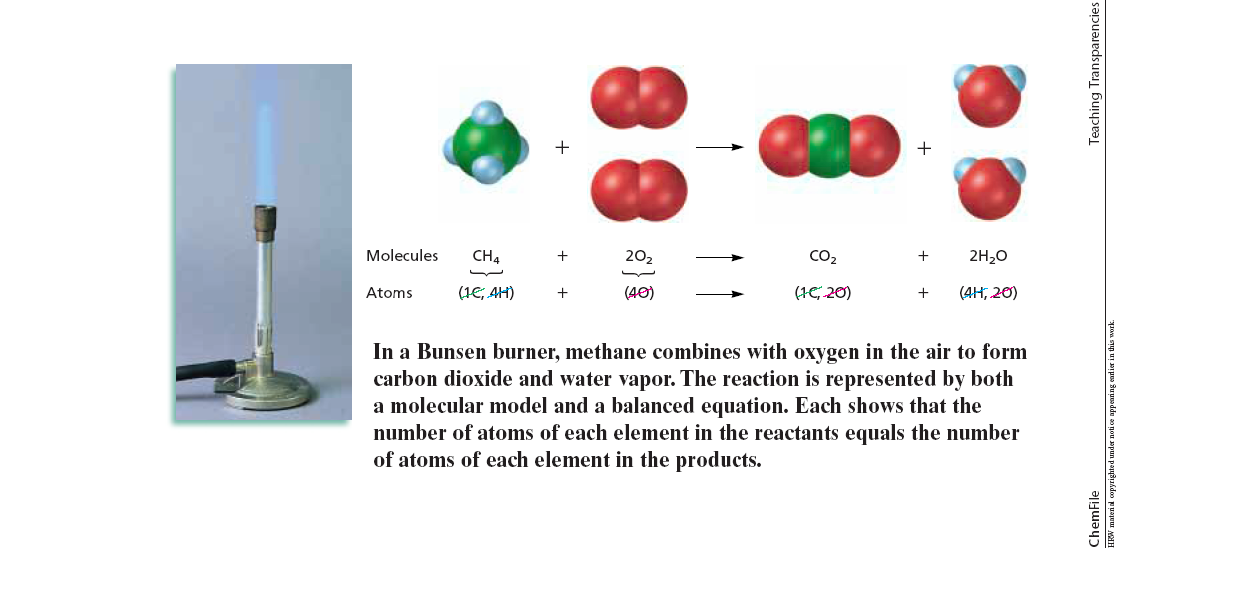 COMBUSTION REACTIONS
H2 (g)   +  O2 (g)     2 H2O (g)


Hydrocarbon combustion ALWAYS produces carbon dioxide & water.
2 C2H6 (g)  + 7 O2    4 CO2  +  6 H2O (g)
ID Types Flow Chart
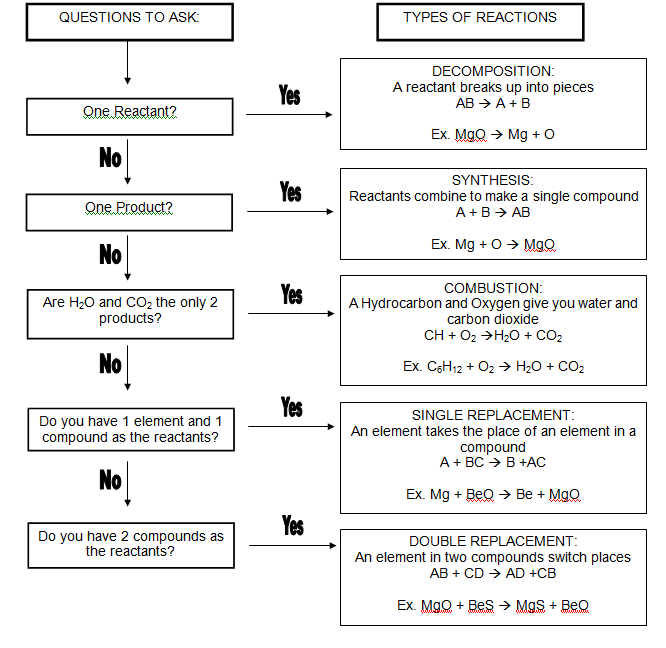 ID Rxn Practice
CHARACTERISTICS OF CHEMICAL EQUATIONS
A.  THE EQUATION MUST REPRESENT KNOWN FACTS

This can be done with a word equation

“Hydrogen reacts with oxygen 
to form water”

         HYDROGEN +  OXGYEN     WATER
CHARACTERISTICS OF CHEMICAL EQUATIONS
B. THE EQUATION MUST CONTAIN THE CORRECT FORMULAS FOR REACTANTS AND PRODUCTS

This can be done with a 
formula equation
  
              H2     +  O2       H2O
CHARACTERISTICS OF CHEMICAL EQUATIONS
C.  THE LAW OF CONSERVATION OF MASS (ATOMS) MUST BE SATISFIED

     Balancing the equation is done with coefficients – small whole numbers that appear in front of a formula
 
                 2H2     +  O2        2H2O
              ↑                                 ↑
             These numbers are called COEFFICIENTS
NEVER, NEVER, NEVER NEVER……….
YOU CAN NEVER  BALANCE AN EQUATION BY CHANGING A FORMULA FOR A REACTANT OR PRODUCT ……………

YOU BALANCE AN EQUATION   ONLY  BY ADDING OR CHANGING COEFFICIENTS!!
REMEMBER THE “HAPPY  SEVEN”
Whenever any of the diatomic elements are part of the reactants or products of a chemical reaction, they exist as a two-atom MOLECULE

Be sure to write the CORRECT formula for them as a MOLECULE !

Ex  Oxygen:   O2   NOT   “O”
CHARACTERISTICS OF CHEMICAL EQUATIONS
Symbols are used as a type of shorthand for chemical reactions.

     ex.       “yields”       ↓ “precipitate”

                ↑      “gas”              “heat “

       See your handout for further details.
Chemical Symbols
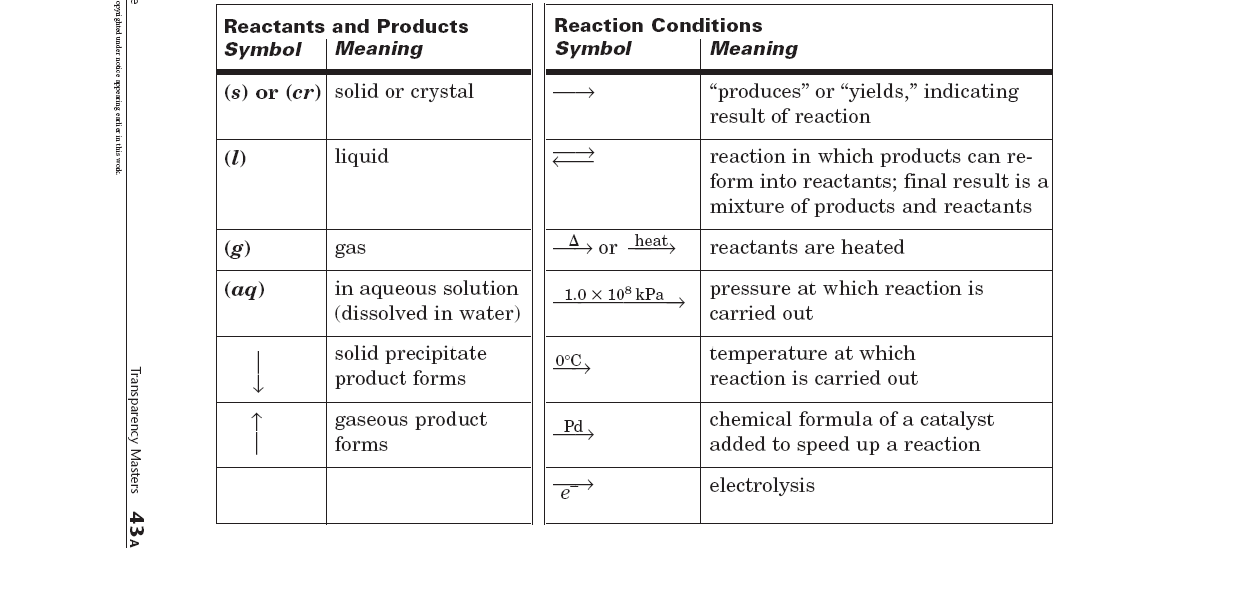 SIGNIFICANCE OF A CHEMICAL REACTION
Gives quantitative information
     - shows number of moles, atoms, 
       and compound in a reaction
SIGNIFICANCE OF A CHEMICAL REACTION
Gives quantitative information
     - you start and end with the same number & types of atoms although possibly rearranged
NOTE:  The fact that a reaction can be written does not mean that it CAN take place…….
BALANCING CHEMICAL EQUATIONS
Identify reactants & products
List elements in same order on both sides
Count the number of atoms of each element on each side
Starting with the largest difference (or weird like 2/3 must equal 6), Balance the formula equation using coefficients ONLY
Double check the balanced equation by counting the numbers & types of atoms on both sides of the equation
BALANCING CHEMICAL EQUATIONS
BALANCING EQUATIONS IS A TRIAL AND ERROR PROCESS  !!!!!
Meaning of Conservation of Mass in Balancing Equations
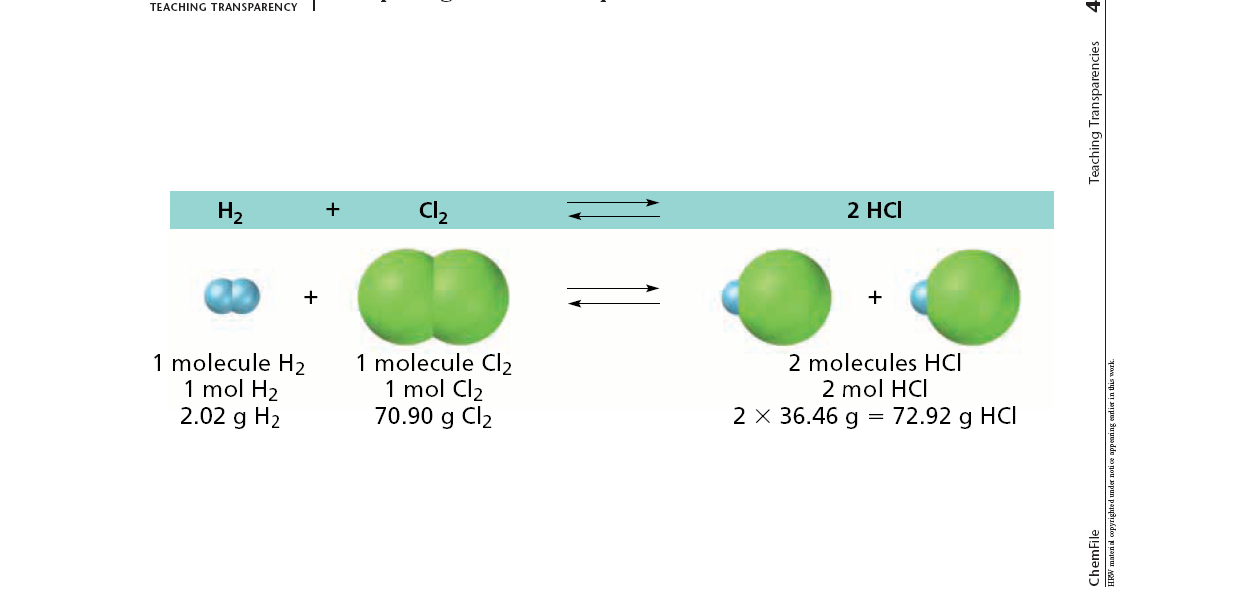 Practice Problems
___ ZnS (aq) + ___ O2 (g) --> ___ ZnO (aq) + ___ S (s)

___ Cu + ___ AgNO3  ___ Ag + ___ Cu(NO3)2


___ H3PO4 + ___ NaOH  ___ Na3PO4 + ___ H2O 

___ Ca3(PO4)2 + ___ H2SO4  ___ CaSO4 + ___ H3PO4 


   NOTE: If the coefficient is “1”  you don’t need to write anything.
More Practice…
___ H2O + ___ CH4  ___ H2 + ___ CO2 

___ Cl2 + ___ NaBr  ___ NaCl + ___ Br2 

___ Al(OH)3 + ___ H2SO4  ___ H2O + ___ Al2(SO4)3 

___ C3H8 + ___ O2  ___ H2O + ___ CO2
C6H14 + O2
C6H12O6 + O2
C3H8 + O2
CH4 + O2
Combustion RXN Practice
Starting with words, then balancing
Aqueous iron (III) bromide reacts with chlorine gas to form iron (III) chloride and bromine gas.
Write the formulas in the skeleton equation
Then balance - DO NOT change the subscripts once you decide  you have the formulas written correctly!
Solutions of barium hydroxide and sulfuric acid (H2SO4) react to yield water and solid barium sulfate.
Part iI: Product Prediction & Solubility
Product Prediction
Depending on the types of reaction we have and the reactants present, we can predict what products will form

You will have access to the following reference on the next quiz!
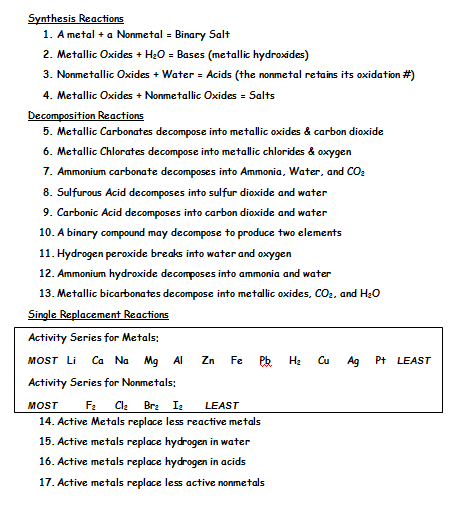 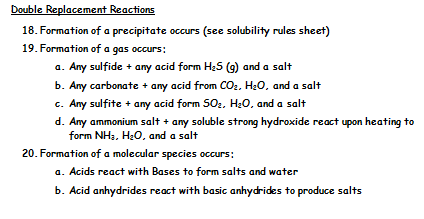 Fe(III)(s) + O2(g)
Ba(s) + S8(s)
S8(s) + O2(g)
K(s) + F2(g)
H2(g) + O2(g)
MgO(s) + H2O(l)
Predict products for the following synthesis RXNs
Types of Decomposition Reactions
Metallic carbonates, when heated, form metallic oxides & carbon dioxide
            CaCO3        CaO   +  CO2


Metallic hydroxides, when heated, form metallic oxides & water
             Ca(OH)2       CaO  +  H2O
Types of Decomposition Reactions
Metallic chlorates, when heated, decompose into metallic chlorides & oxygen
            2KClO3       2KCl   +   3 O2


Some acids, when heated, decompose into nonmetallic oxides and water
             H2SO4        H2O   +    SO3
Types of Decomposition Reactions
A few oxides, when heated, decompose 
          2 PbO2       2PbO   +  O2


Some decomposition reactions are produced by an electric current
             2 NaCl       2 Na   +  Cl2
NaClO3
NaNO3
NH4Cl(s)
H2CO3(aq)
NaOH
Predict products for the following decomposition RXNs
SINGLE-REPLACEMENT REACTIONS
Replacement of a metal in a compound by a more active metal
      Zn   +  CuSO4 (aq)   ZnSO4  +  Cu

Replacement of hydrogen in water by active metals
      Ca  +  H2O    Ca(OH)2    +  H2 (g)
SINGLE-REPLACEMENT REACTIONS
Replacement of hydrogen in acids by    metals
        Zn  +  H2SO4      ZnSO4  +  H2

Replacement of halogens by more active halogens
        Cl2  +  2 KBr     2 KCl  +  Br2
The Activity Series of the Metals
Lithium
  Potassium
  Calcium
  Sodium
  Magnesium
  Aluminum
  Zinc
  Chromium
  Iron
  Nickel
  Lead
  Hydrogen
  Bismuth
  Copper
  Mercury
  Silver
  Platinum
  Gold
Metals can replace other metals
provided that they are above the
metal that they are trying to 
replace.
Metals above hydrogen can 
replace hydrogen in acids.
The Activity Series of the Halogens
Fluorine
 Chlorine
 Bromine
 Iodine
Halogens can replace other 
halogens in compounds, provided
that they are above the halogen
that they are trying to replace.
2NaCl(s) + F2(g) 
2NaF(s) + Cl2(g)
???
MgCl2(s) + Br2(g) 
No Reaction
???
Na(s) + H2O(l)
Fe(s) + H2O(l)
Cl2(g) + KBr(aq)
Br2(g) + KCl(aq)
Mg(s) + HCl(aq)
Ni(s) + Mg(OH)2(aq)
Predict products for the following RXNs
DOUBLE-REPLACEMENT REACTIONS
Formation of a precipitate
BaCl2(aq) + Na2SO4  2 NaCl + BaSO4(s)

Formation of a gas
FeS (aq) + H2SO4   FeSO4 (aq)  +  H2S(g)

Formation of water
NaOH (aq)  +  HCl (aq)   NaCl (aq) + H2O
KI(aq) + Pb(NO3)2
HNO3 + Ca(OH)2
HCl + Na2S
Na2CO3 + HCl
Predict products for the following Double Replacement RXNs
MgSO3 + HNO3
NH4NO3 + KOH
Solubility
If a reaction forms a precipitate, it is because a produce is INSOLUBLE

You need to be able to read a solubility chart to see if certain compounds are soluble or insoluble and predict if precipitation occurs

It helps to be generally aware of basic solubility rules to help speed up the time it takes to solve problems
You will be allowed to use this on the exam




S=soluble
I= in solube
ss= slightly soluble
DR= reacts in H2O
General Solubility Rules
Group IA Salts are Soluble
All Nitrates are Soluble
Most Halides are Soluble    (except Ag, Pb, Hg)
Most Sulfates are soluble    (except Ba, Pb, Ca)
Most Hydroxides are insoluble (except Na, K, Ca, Ba)
Most sulfides, carbonates, phosphates are insoluble
ExamplesPredict the products and ID the precipitate if one forms